Artificial Intelligence
CS482, CS682, MW 1 – 2:15, SEM 201, MS 227
Prerequisites: 302, 365
Instructor: Sushil Louis, sushil@cse.unr.edu, http://www.cse.unr.edu/~sushil
Non-classical search
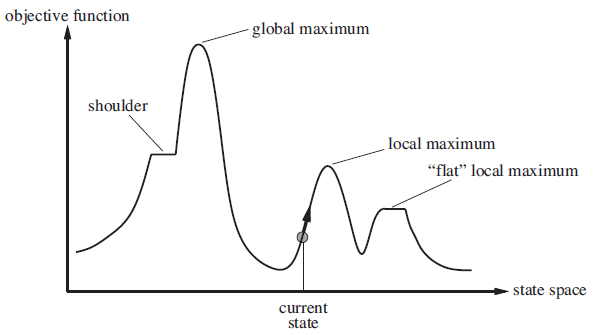 - Path does not matter, just the final state
- Maximize objective function
How does it work
String                    decoded           f(x^2)                  fi/Sum(fi)         Expected         Actual
3
How does it work cont’d
String                    mate                offspring              decoded          f(x^2)
4
GA Theory
Why fitness proportional selection?
Fitness proportional selection optimizes the tradeoff between exploration and exploitation. Minimizes the expected loss from choosing unwisely among competing schema
Why binary representations?
Binary representations maximize the ratio of the number of schemas to number of strings
Excuse me, but what is a schema?
Mutation can be thought of as beam hill-climbing. Why have crossover?
Crossover allows information exchange that can lead to better performance in some spaces
Schemas and Schema Theorem
How do we analyze GAs?
Individuals do not survive
Bits and pieces of individuals survive
Three questions:
What do these bits and pieces signify?
How do we describe bits and pieces?
What happens to these bits and pieces over time?
6
Schemas
What does part of a string that encodes a candidate solution signify?
7
1
1
1
0
0
0
A point in the search space
1
1
1
An area of the search space
Different kind of crossover lead to different kinds of areas that need to be described
1
0
1
A different kind of area
1
*
*
0
1
*
A schema denotes a portion of the search space
Schema notation
Schema H = 01*0* denotes the set of strings:
01000
01001
01100
01101
8
Schema properties
Order of a schema H O(H)
Number of fixed positions
O(10**0) = 3
Defining length of a schema
Distance between first and last fixed position
d(10**0) = 4
d(*1*00) = 3
9
What does GA do to schemas?
10
The Schema theorem
GA Theory
Why fitness proportional selection?
Why crossover?
Why mutation?
Why binary representations?
Continuous spaces
What is a good value for α ?
Too small, it takes too long
Too large, may miss the optimum
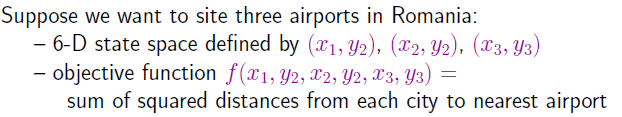 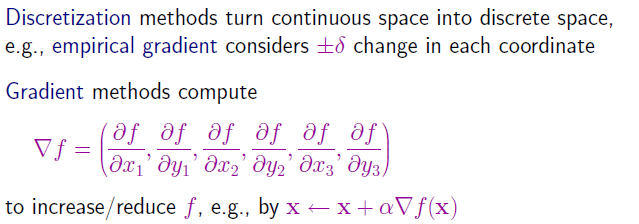 Newton Raphson Method
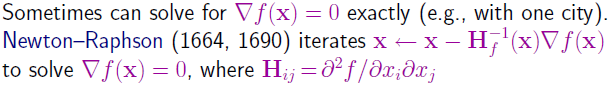 Linear and quadratic programming
Constrained optimization
Optimize f(x) subject to 
Linear convex constraints – polynomial time in number of variables
Linear programming – scales to thousands of variables
Convex non-linear constraints – special cases  polynomial time 
In special cases non-linear convex optimization can scale to thousands of variables
Games and game trees
Multi-agent systems + competitive environment  games and adversarial search
In game theory any multiagent environment is a game as long as each agent has “significant” impact on others
In AI many games were
Game theoretically: Deterministic, Turn taking, Two-player, Zero-sum, Perfect information
AI: deterministic, fully observable environments in which two agents act alternately and utility values at the end are equal but opposite. One wins the other loses
Chess, Checkers
Not Poker, backgammon,
Game types
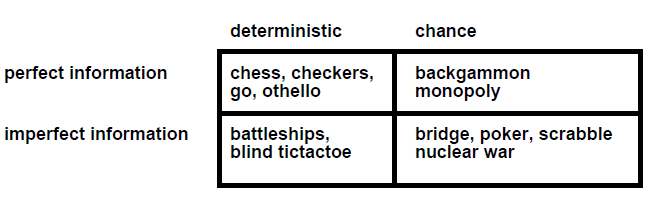 Starcraft? Counterstrike? Halo? WoW?
Search in Games
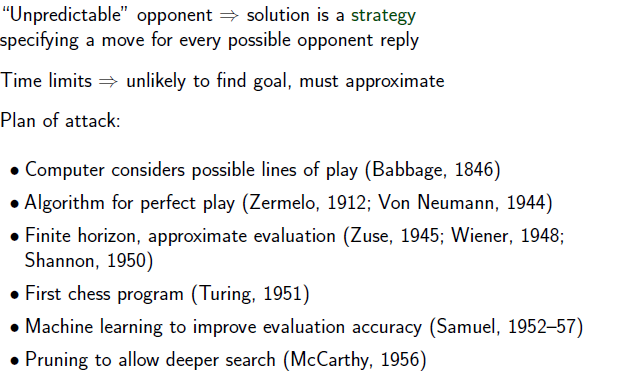 Tic-Tac-Toe
Two player, deterministic, small tree
Two players: Max versus Min
Approximately: 9! tree nodes
Tic-Tac-Toe
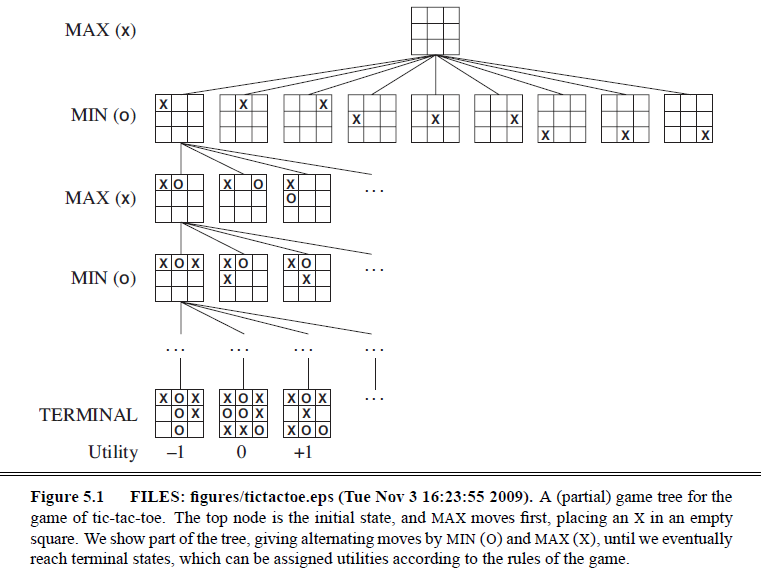 Minimax search
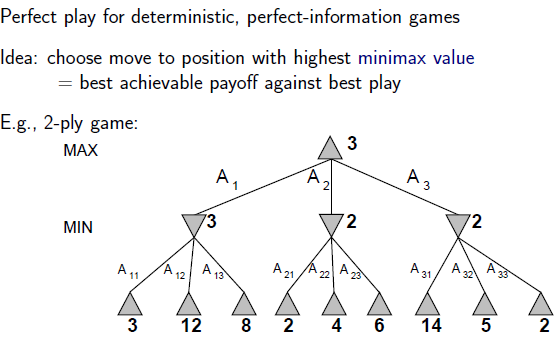 Minimax algorithm
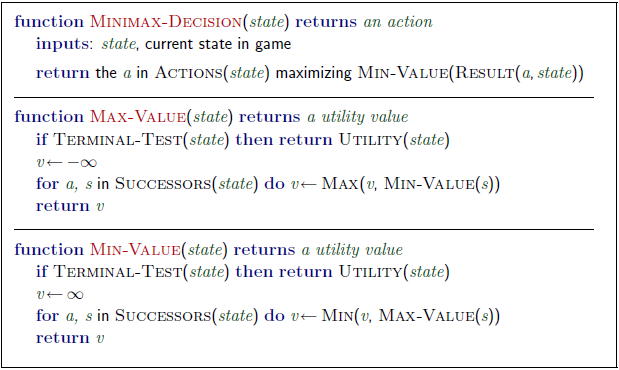 3 player Minimax
Two player minimax reduces to one number because utilities are opposite – knowing one is enough
But there should actually be a vector of two utilities with player choosing to maximize their utility at their turn
So with three players  you have a 3 vector
Alliances?
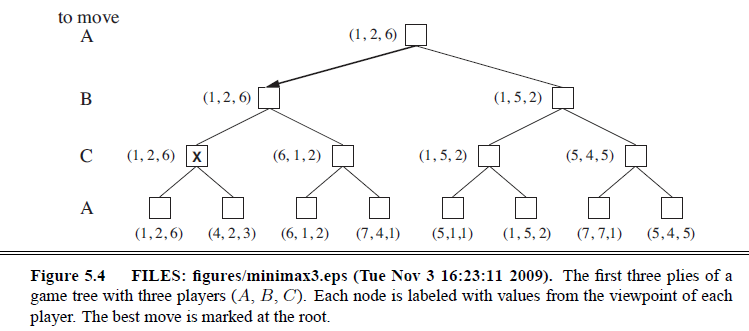 Minimax properties
Alpha-beta pruning
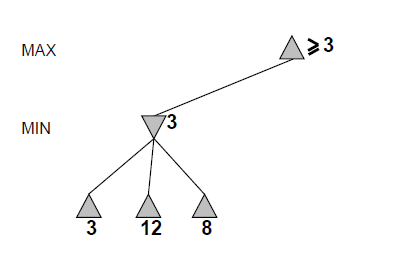 Alpha-beta
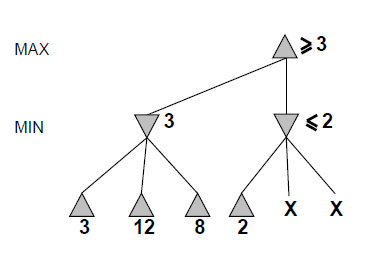 Alpha-beta
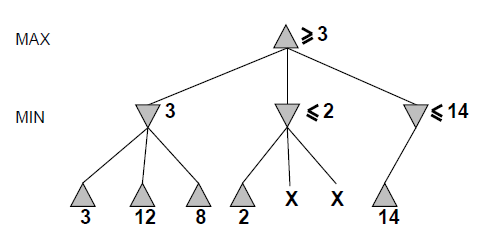 Alpha-beta
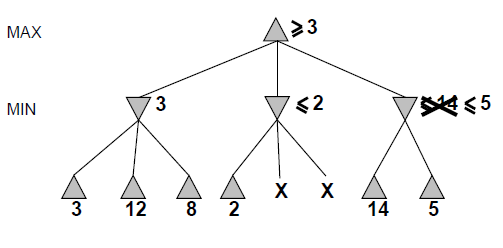 Alpha-beta
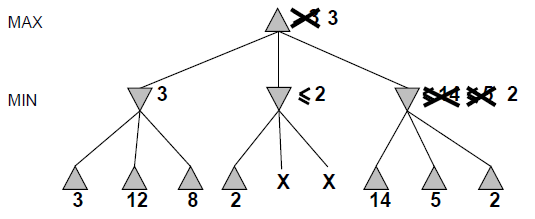 Alpha-beta
Alpha is the best value (for Max) found so far at any choice point along the path for Max
Best means highest
If utility v is worse than alpha, max will avoid it
Beta is the best value (for Min) found so far at any choice point along the path for Min
Best means lowest
If utility v is larger than beta, min will avoid it
Alpha-beta algorithm
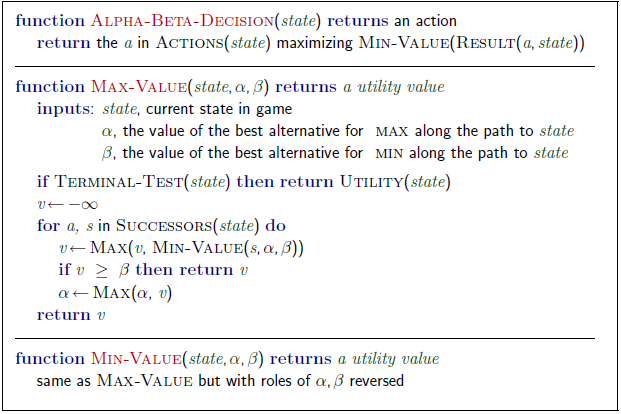 Alpha beta example
Minimax(root) 
= max (min (3, 12, 8), min(2, x, y), min (14, 5, 2))
= max(3, min(2, x, y), 2)
= max(3, aValue <= 2, 2) 
= 3
Alpha-beta pruning analysis
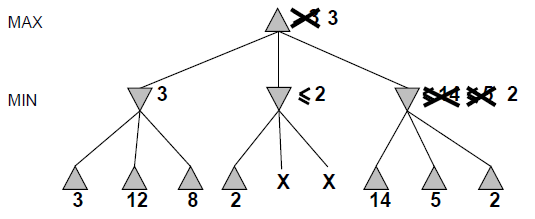 Imperfect information
You still cannot reach all leaves of the chess search tree!
What can we do?
Go as deep as you can, then
Utility Value = Evaluate(Current Board)
Proposed in 1950 by Claude Shannon


Apply an evaluation function to non-terminal nodes
Use a cutoff test to decide when to stop expanding nodes and apply the evaluation function
Evaluation function
Must order nodes in the same way as the utility function
Wins > Draws > Losses
Fast
Otherwise it is better to search deeper and get more information
For non-terminal states, high evaluations should mean higher probability of winning
Chess is not a chancy game
But computational limitations make eval function chancy!
Which is better?
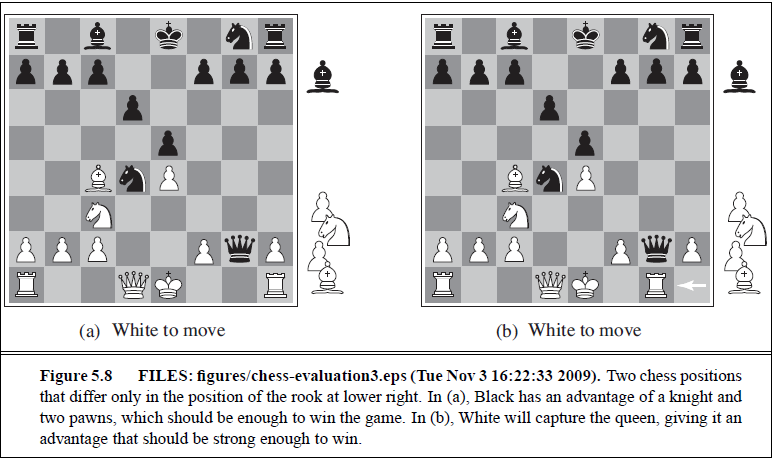 Evaluation functions
When do we cutoff search
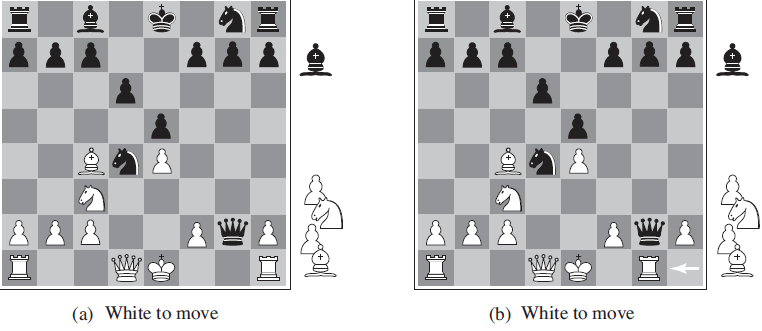 Quiescence




Horizon effect and singular extension
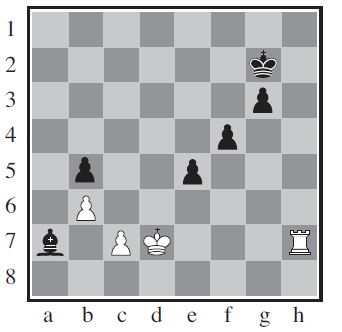 Forward pruning
Beam search
ProbCut – learn from experience to reduce the chance that good moves will be pruned
Like alpha-beta but prunes nodes that are probably outside the current alpha-beta window
Othello


Combine all these techniques plus
Table lookups
Chess
Openings (perhaps upto 10 moves)
Endings (5, 6 pieces left)
King-Rook versus King (KRK)
King-Bishop-Knight versus King (KBNK)
Checkers
Is solved!
Stochastic Games
Chance is involved (Backgammon, Dominoes, …)
Increases depth if modeled like:
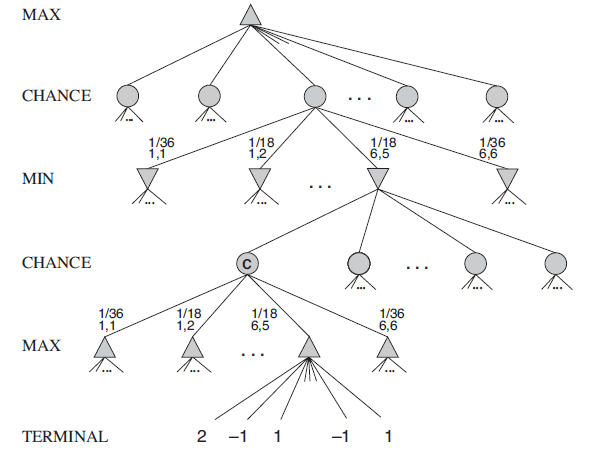 Simple example (coin flipping)
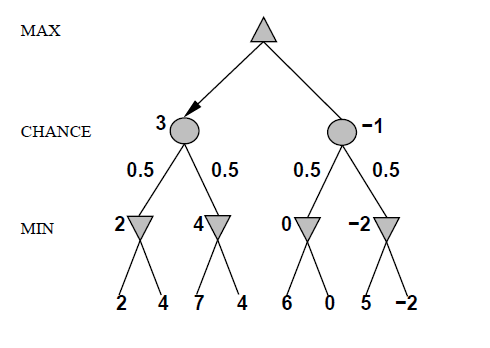 Expected value minimax
Backgammon
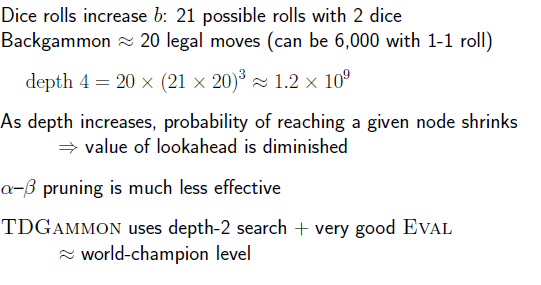 With chance, exact values matter
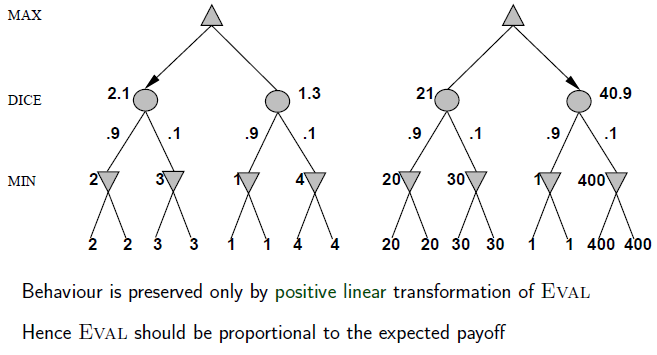 Fog of War
Use belief states to represent the set of states you could be in given all the percepts so far
Kriegspiel
You can only see your pieces
Judge says: Ok, illegal, check, …
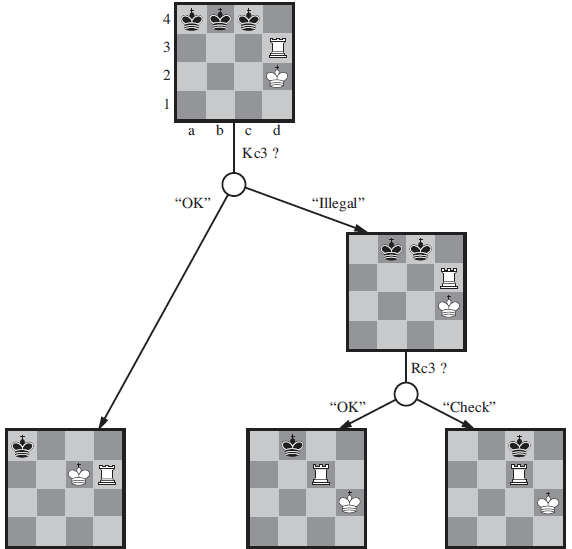 Card Games
Consider all possible deals of a deck of cards, solve each deal as a fully observable game, then choose best move averaged over all deals
Computationally infeasible but:
Let us do Monte Carlo approximation
Deal a 100 deals, a 1000 deals, … whatever is computational feasible
Choose best outcome move


Read section 5.7 – state of the art game programs
Errors in evaluation functions!
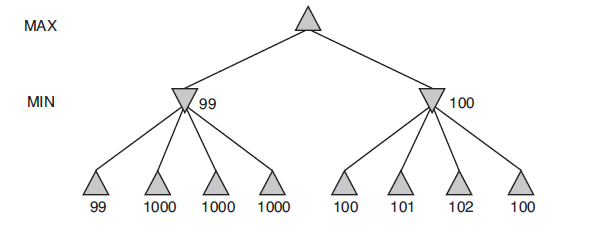 Summary
Games are fun to work on
They give insight on several important issues in AI
Perfection is unattainable  approximate
Think about what to think about
Uncertainty constrains assignment of values to states
Optimal decisions depend on information state, not real state


Games are to AI as grand prix racing is to automobile design
Searching with Nondeterministic actions
Search
Problem solving by searching for a solution in a space of possible solutions
Uninformed versus Informed search
Atomic representation of state
Solutions are fixed sequences of actions